البناء الضوئي
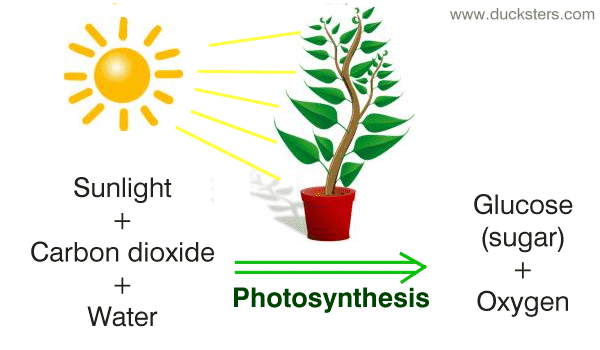 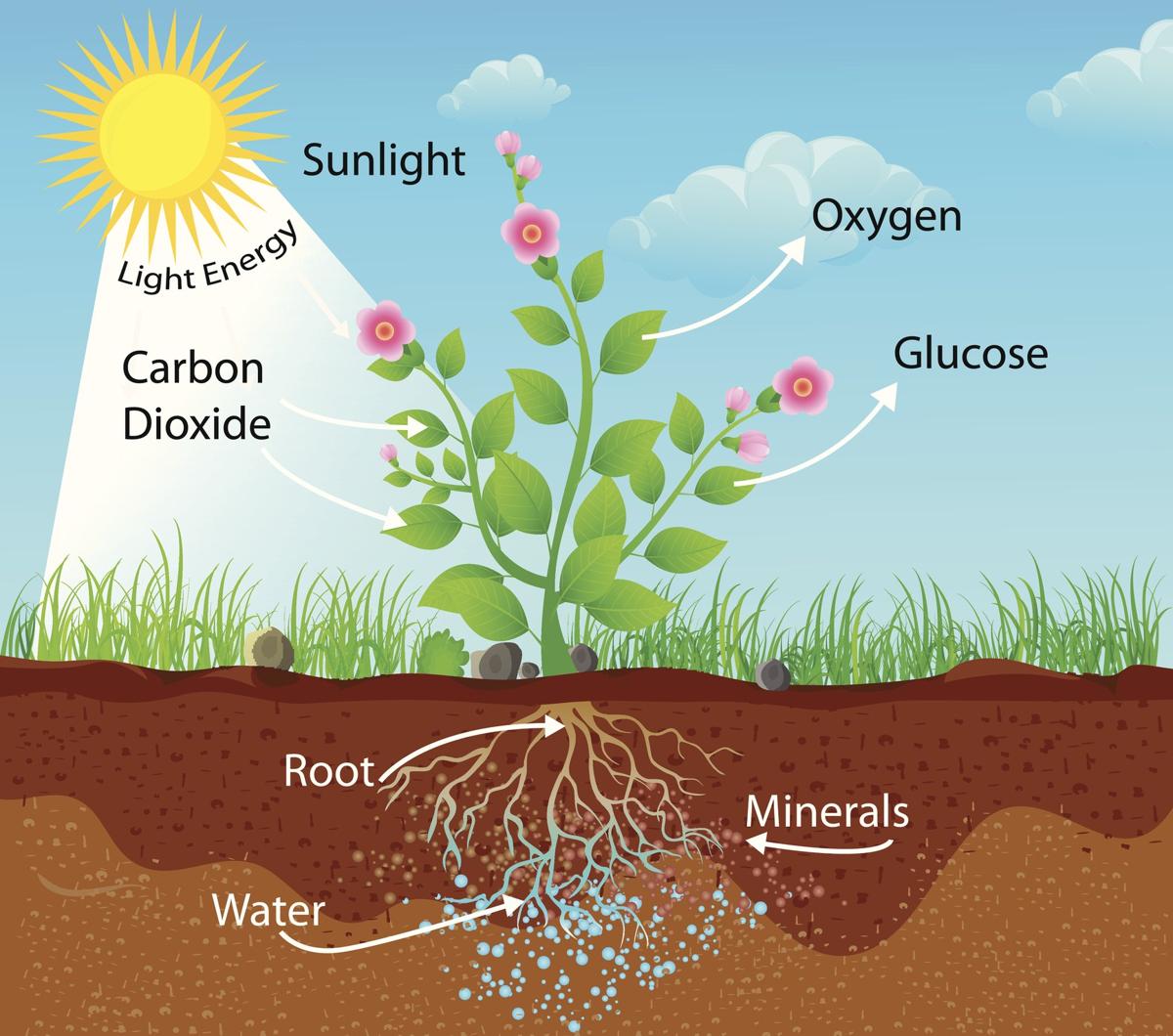 العوامل التي تؤثر في معدل البناء الضوئي
العوامل الخارجية
1- تركيز ثاني اكسيد الكربون
زيادة ثاني اكسيد الكربون بنسبة 30.-1% يؤدي الى سرعة البناء الضوئي
اذا زاد التركيز اعلى من ذلك انخفض معدل البناء الضوئي بسبب انغلاق الثغور
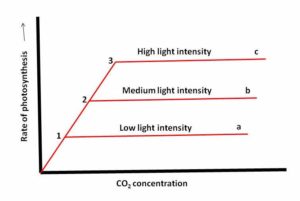 2- شدة الاضاءة: 
معدل البناء الضوئي يتناسب طرديا مع شدة الاضاءة ولكن عند حد معين
اذا زاد الضوء عند هذا الحد يؤدي الى انخفاض معدل البناء الضوئي وذلك لأكسدة المادة الخضراء
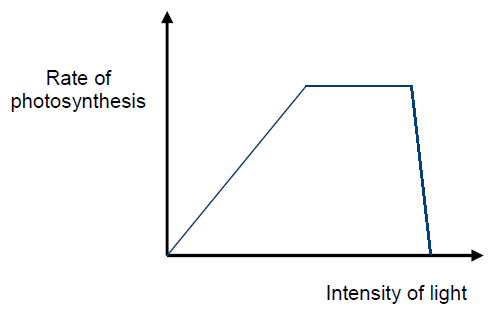 3- درجة الحرارة:
 البناء الضوئي عبارة عن: 
تفاعل ضوئي كيميائي لا يتأثر بدرجة الحرارة
تفاعل كيميائي يحدث في الظلام ويتأثر بدرجة الحرارة
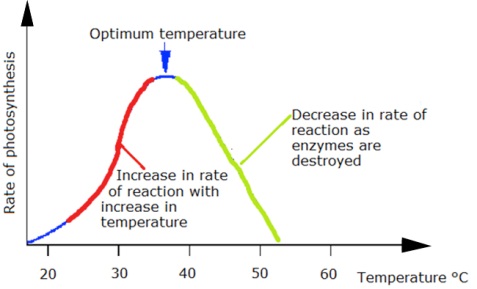 4- الماء:
 برغم ان الماء من المكونات الاساسية في البناء الضوئي و لكن لا يستخدم الا بنسبة 1% مما يمتصه النبات فبذلك لا يكون من العوامل المحددة للبناء الضوئي و لكنه يؤثر تأثير غير مباشر عن طريق غلق الثغور و فتحها
العوامل الداخلية
1- الكلوروفيل:
 عامل اساسي – يمتص الضوء
يزداد معدل البناء الضوئي بزيادة نسبة الكلوروفيل بدون تناسب طردي منتظم
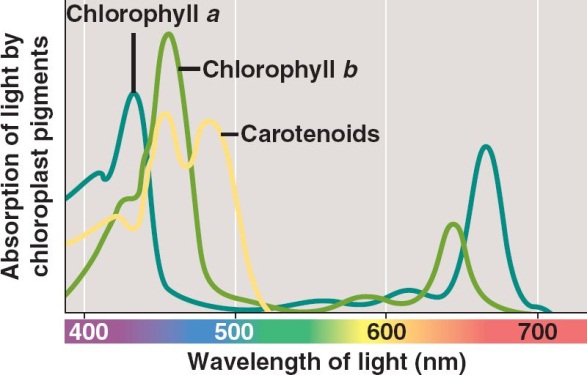 2- السائل البروتوبلازمي:
 تكوين الانزيمات المسئولة عن اتمام عملية البناء الضوئي
3- تراكم نواتج البناء الضوئي:
 اذا تراكمت السكريات اصبحت عامل مثبط للبناء الضوئي
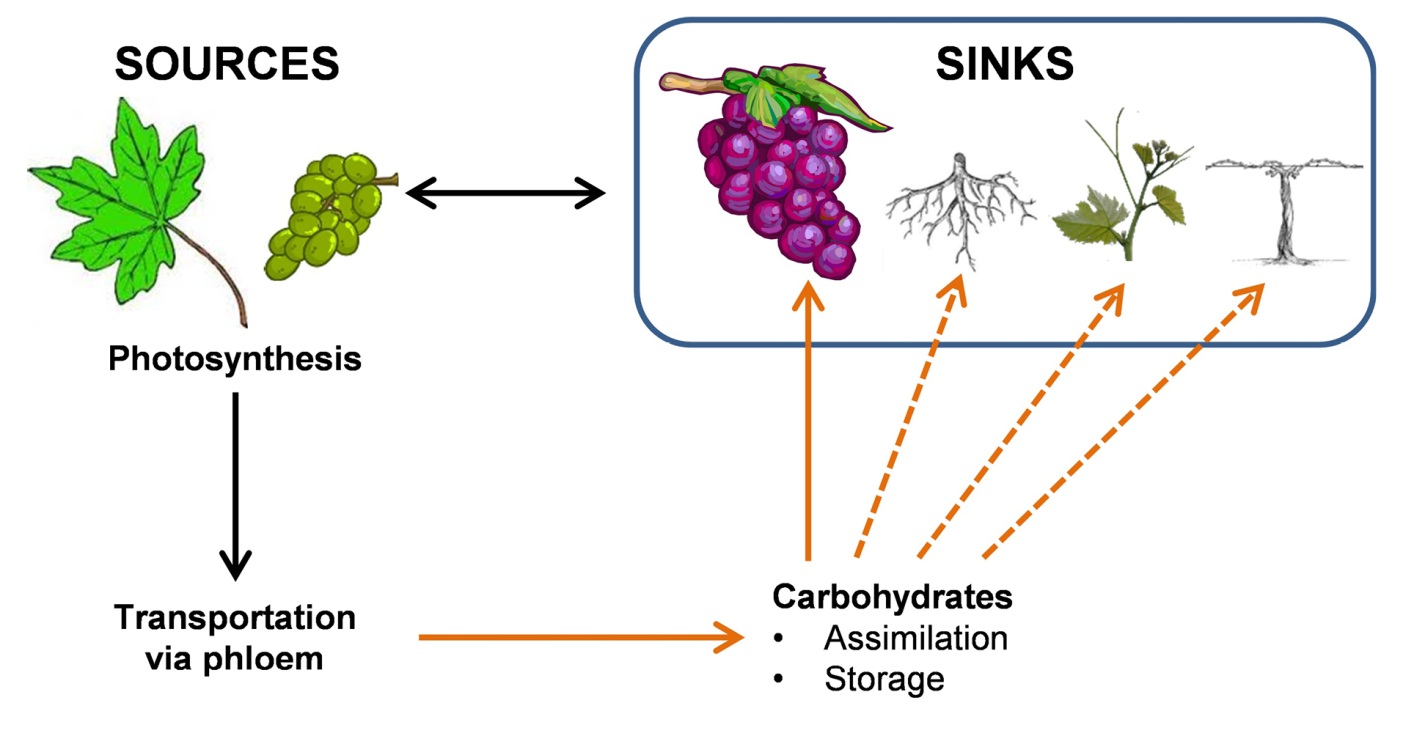 العوامل المحددة في البناء الضوئي
نظرية العوامل المحددة: عندما تتوقف عملية على عدد من العوامل الغير مرتبطة فان سرعة هذه العملية تتحدد بأبطأ هذه العوامل سرعة اي تتوقف على العامل الموجود باقل نسبة
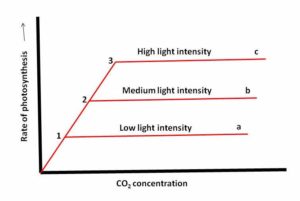 آلية البناء الضوئي
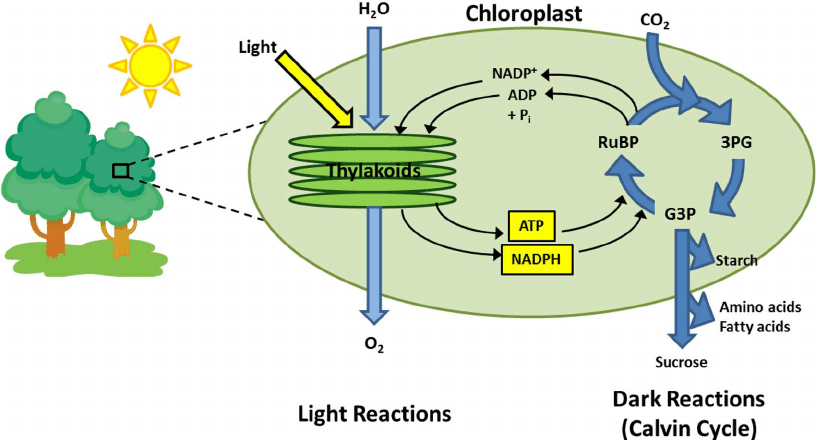 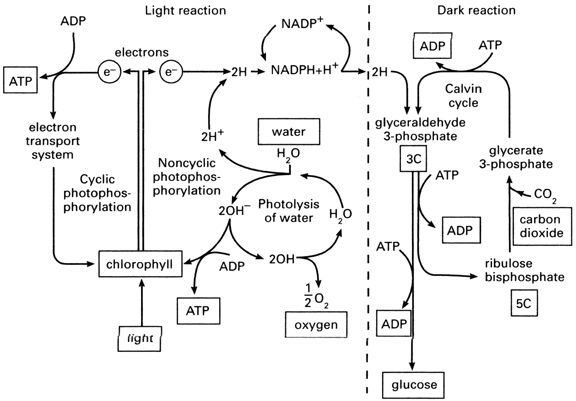 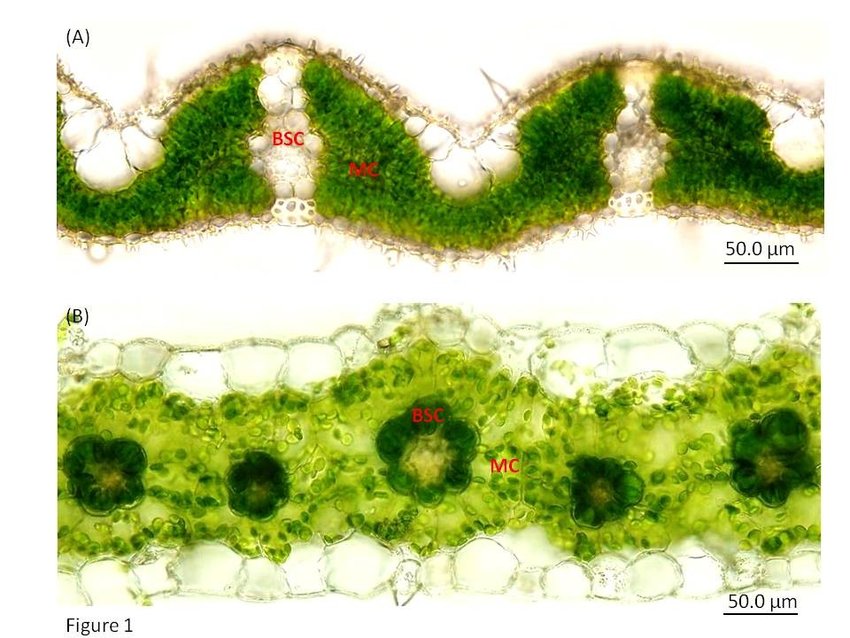 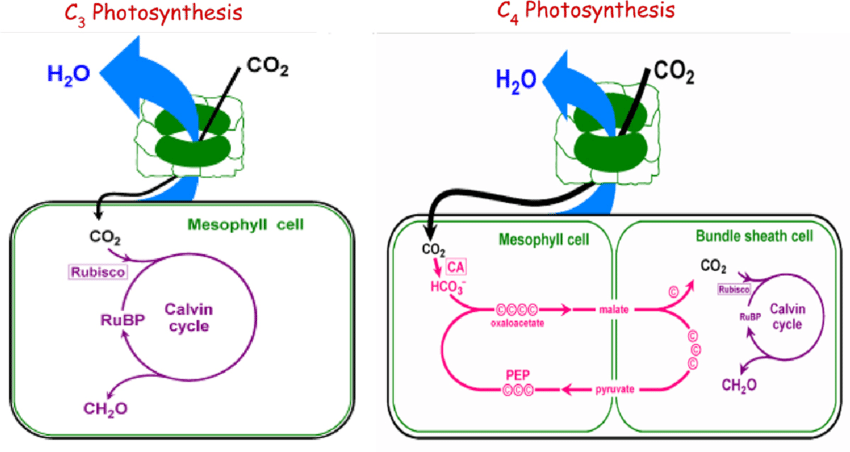 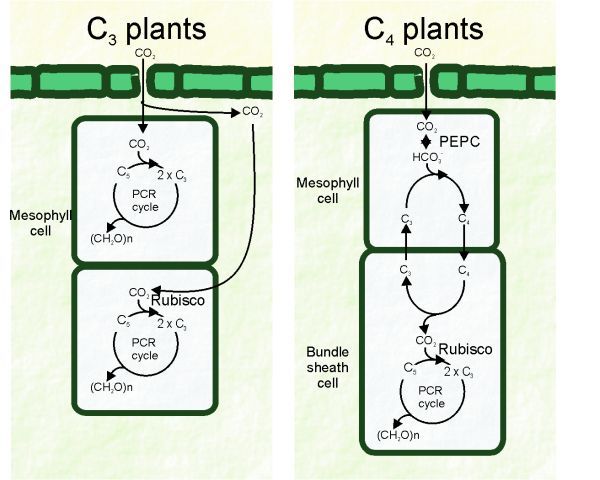 البناء الضوئي و الكيميائي في البكتريا
تحتوي بعض البكتريا على صبغ يشبه الكلوروفيل مثل بكتريا الكبريت الخضراء او الارجوانية
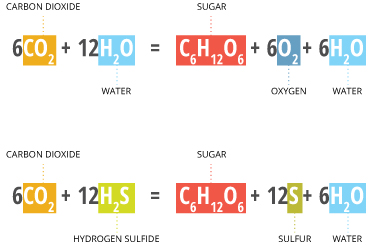 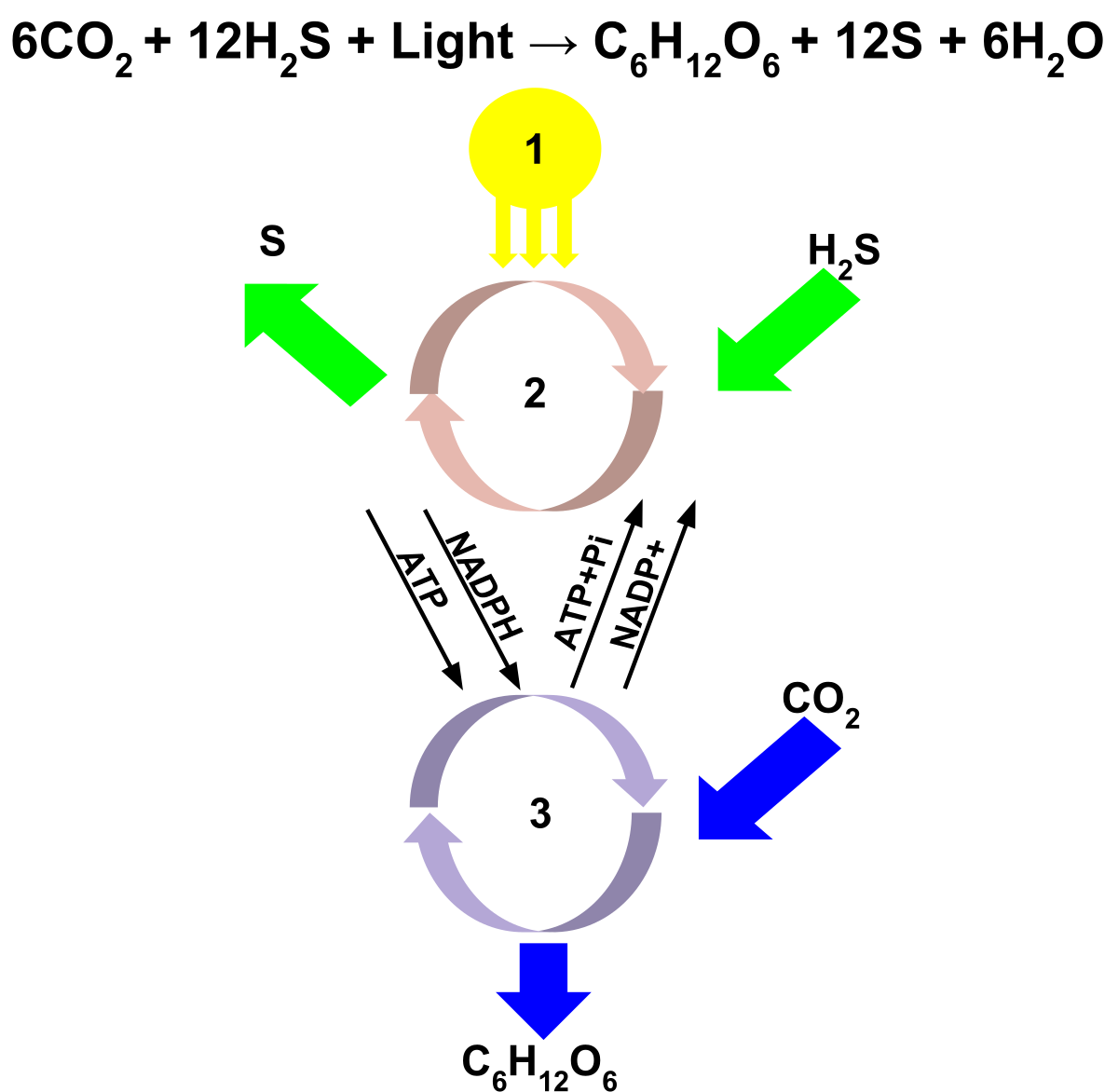 بكتريا تستخدم الطاقة الناتجة من التفاعلات الكيميائية ولذلك يسمى البناء الكيميائي
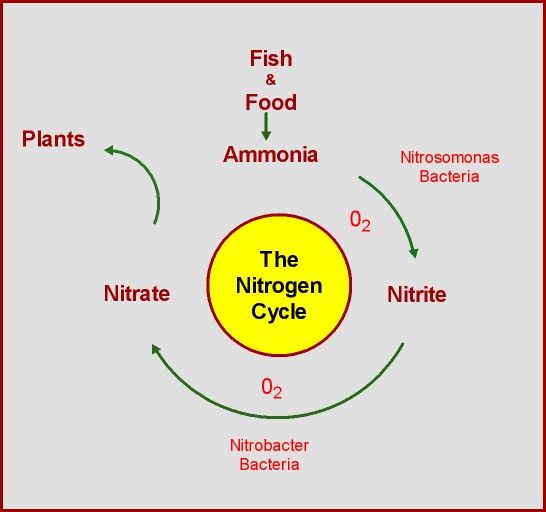 1- بكتريا النيترة
2- بكتريا الكبريت
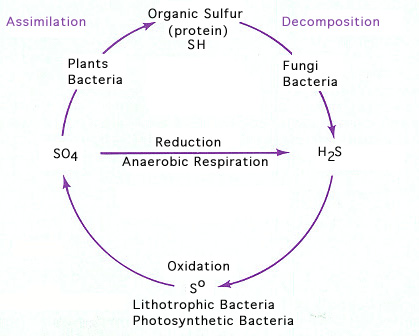 + O2
H2SO4
+O2+ H2O
طاقة تستخدم في بناء السكريات من ثاني اكسيد الكربون و الماء
3- بكتريا الحديد
4 FeCO3 + O2 + 6 H2O-----Fe (OH)3 + 4 CO2 + E
4- بكتريا الهيدروجين
2H2 + O2---- 2H2O + E
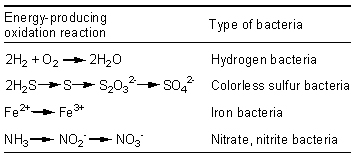